مسألة  ٥
مسألة  ٦
الواجب
المقدمة
مسألة ٨
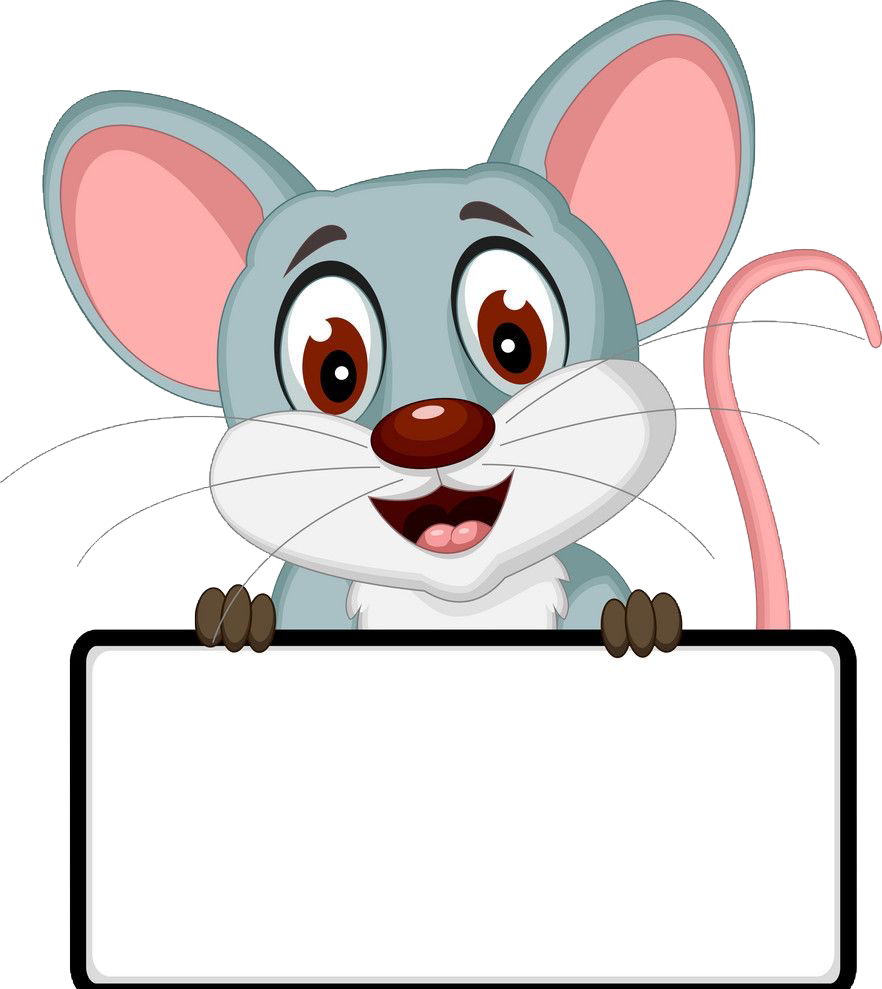 التاريخ
الحصة
الفصل
الفصل السادس:الضرب في عدد من رقمين
٥-٣ مهارة حل المسألة
٦-٣ خطة حل المسألة
صفحة ٥٧
استعمل خطة التمثيل لأحل المسألة
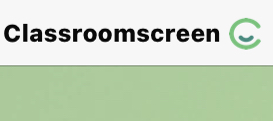 أدوات
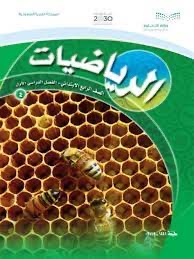 مسألة  ٥
مسألة  ٦
الواجب
مسألة ٨
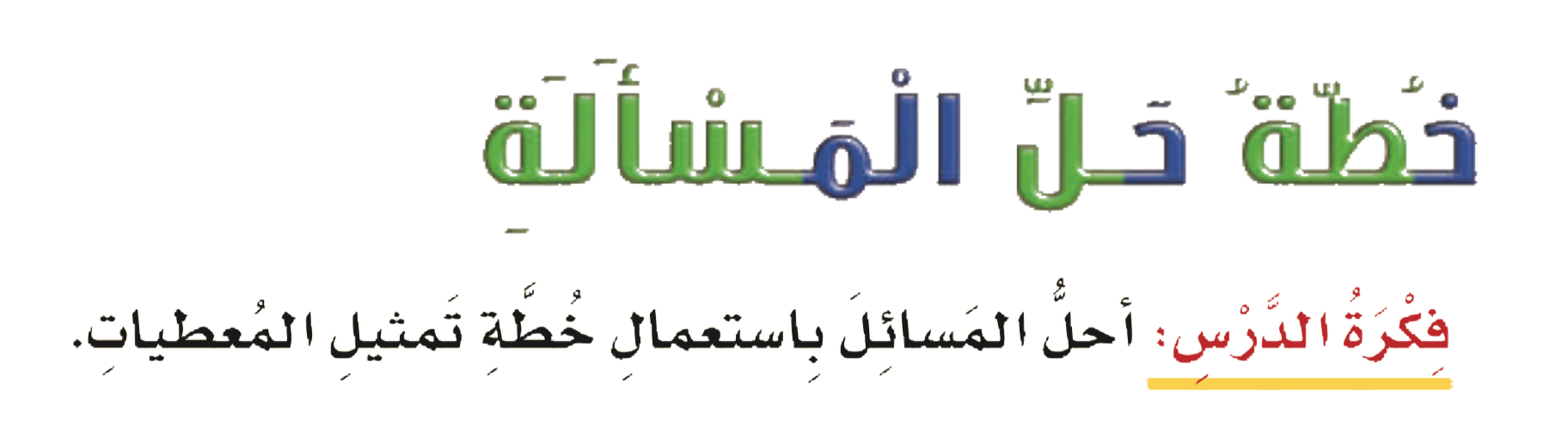 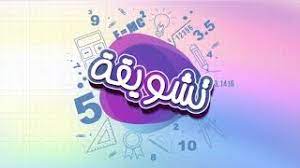 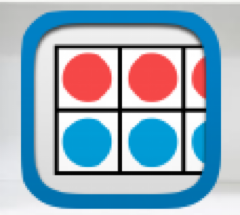 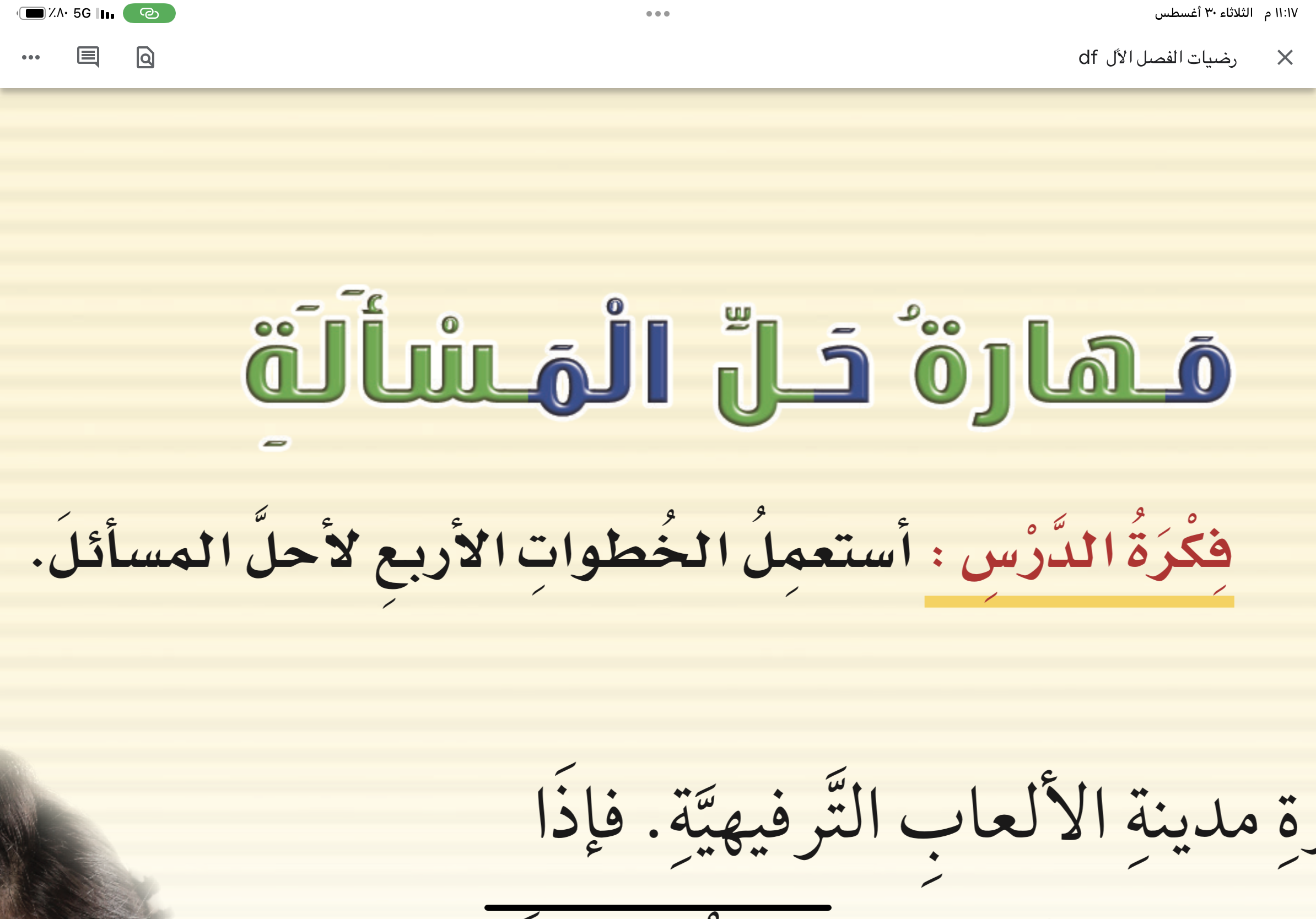 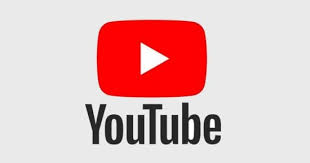 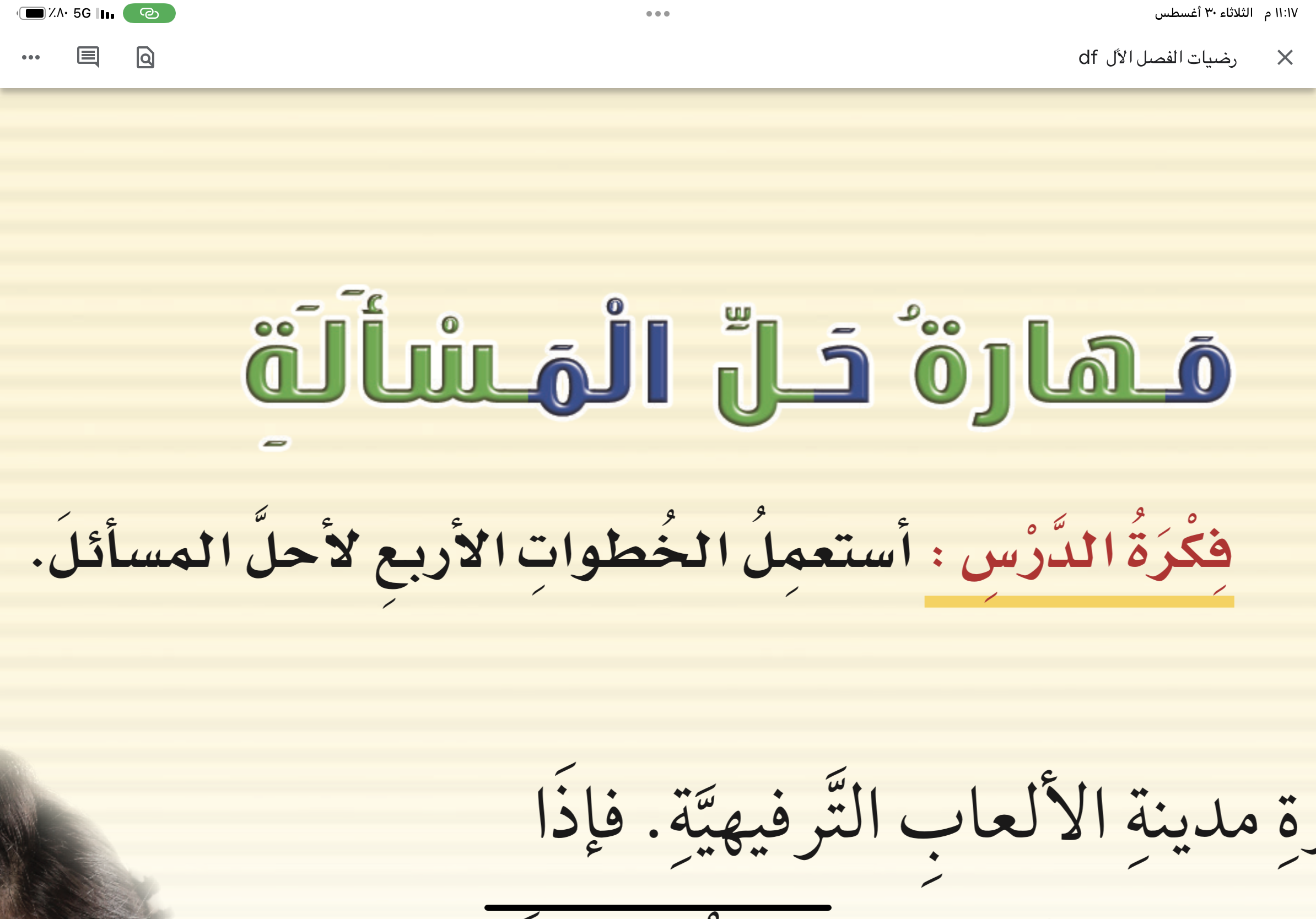 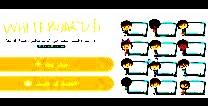 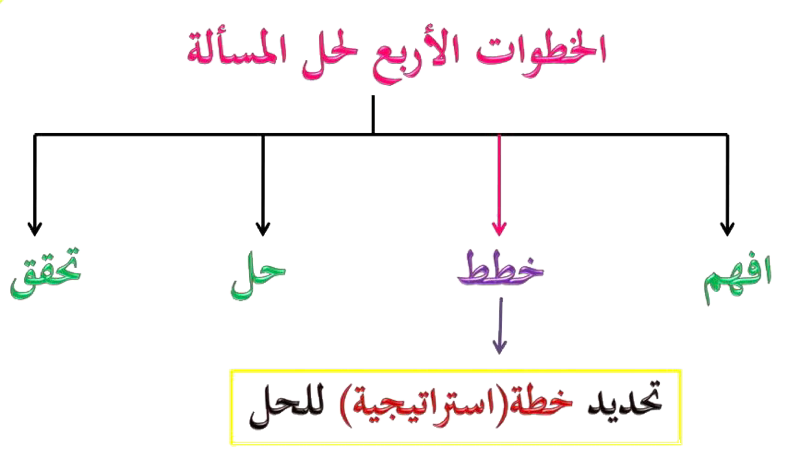 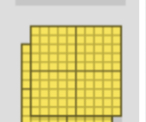 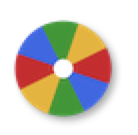 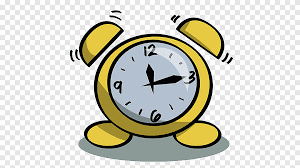 نشاط
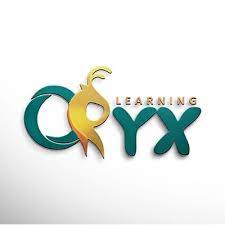 استعمل خطة التمثيل لأحل المسألة
مسألة  ٦
الواجب
المقدمة
مسألة ٨
الحل
٥
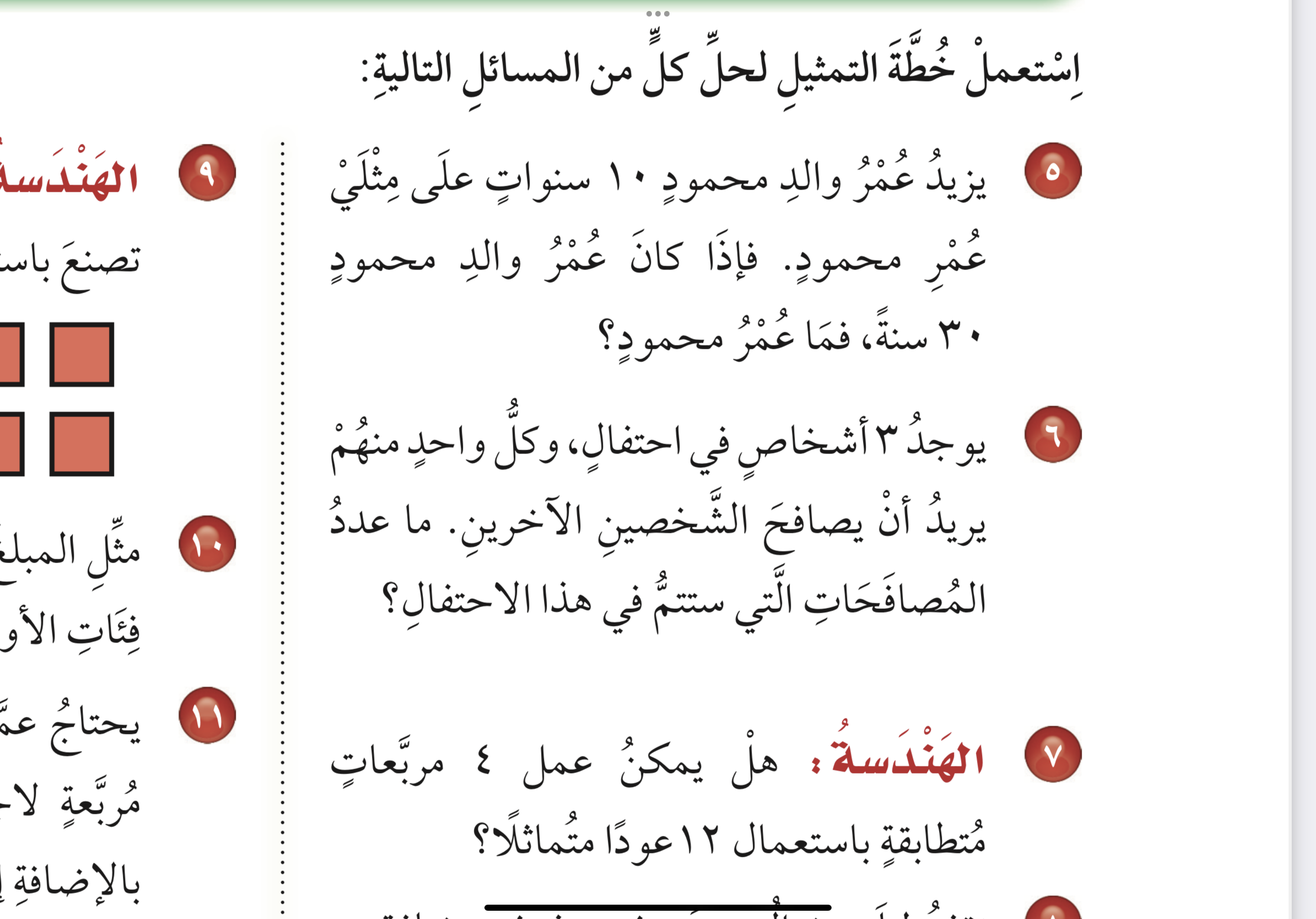 مسألة  ٦
الواجب
المقدمة
مسألة٨
٥
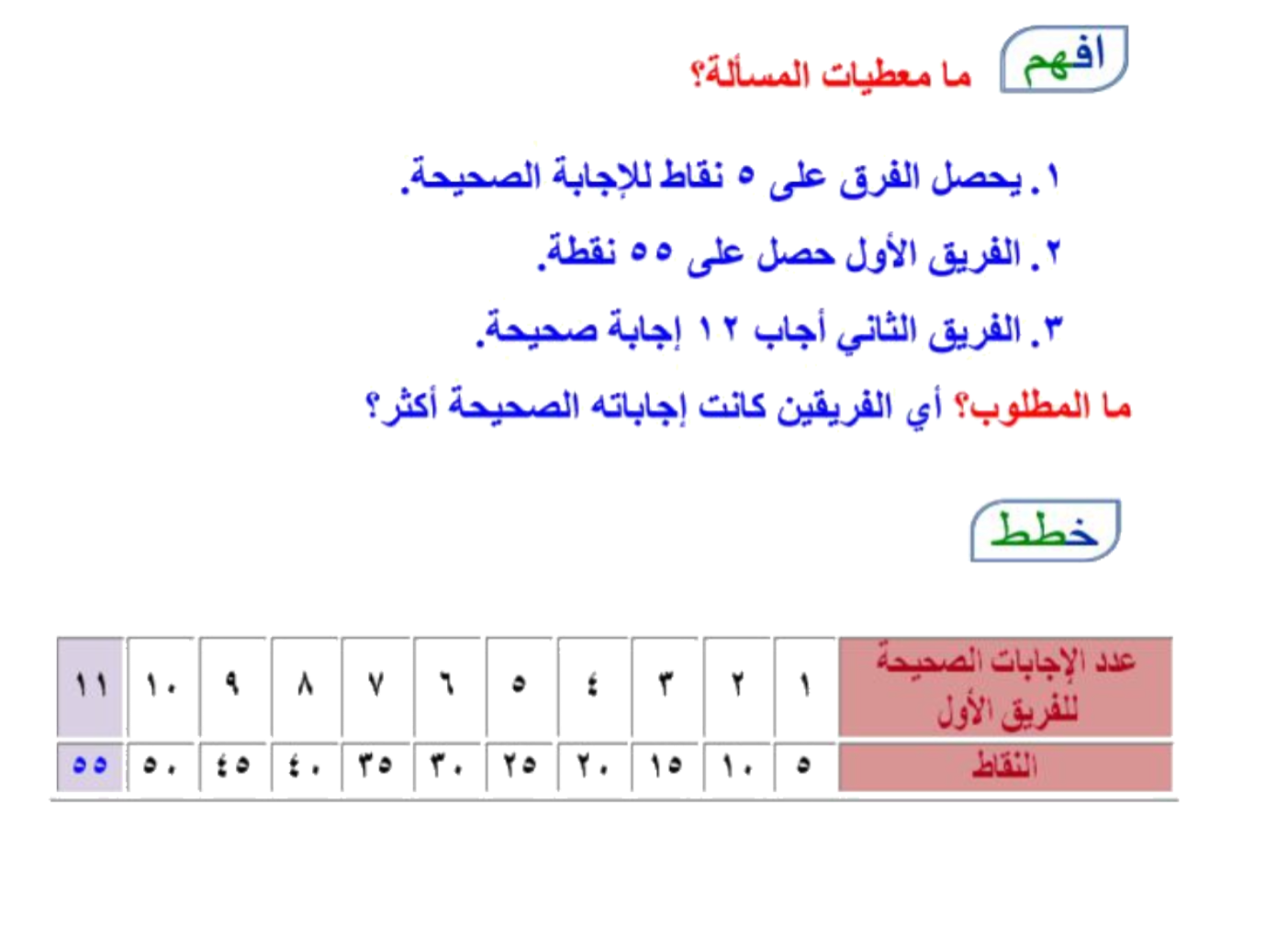 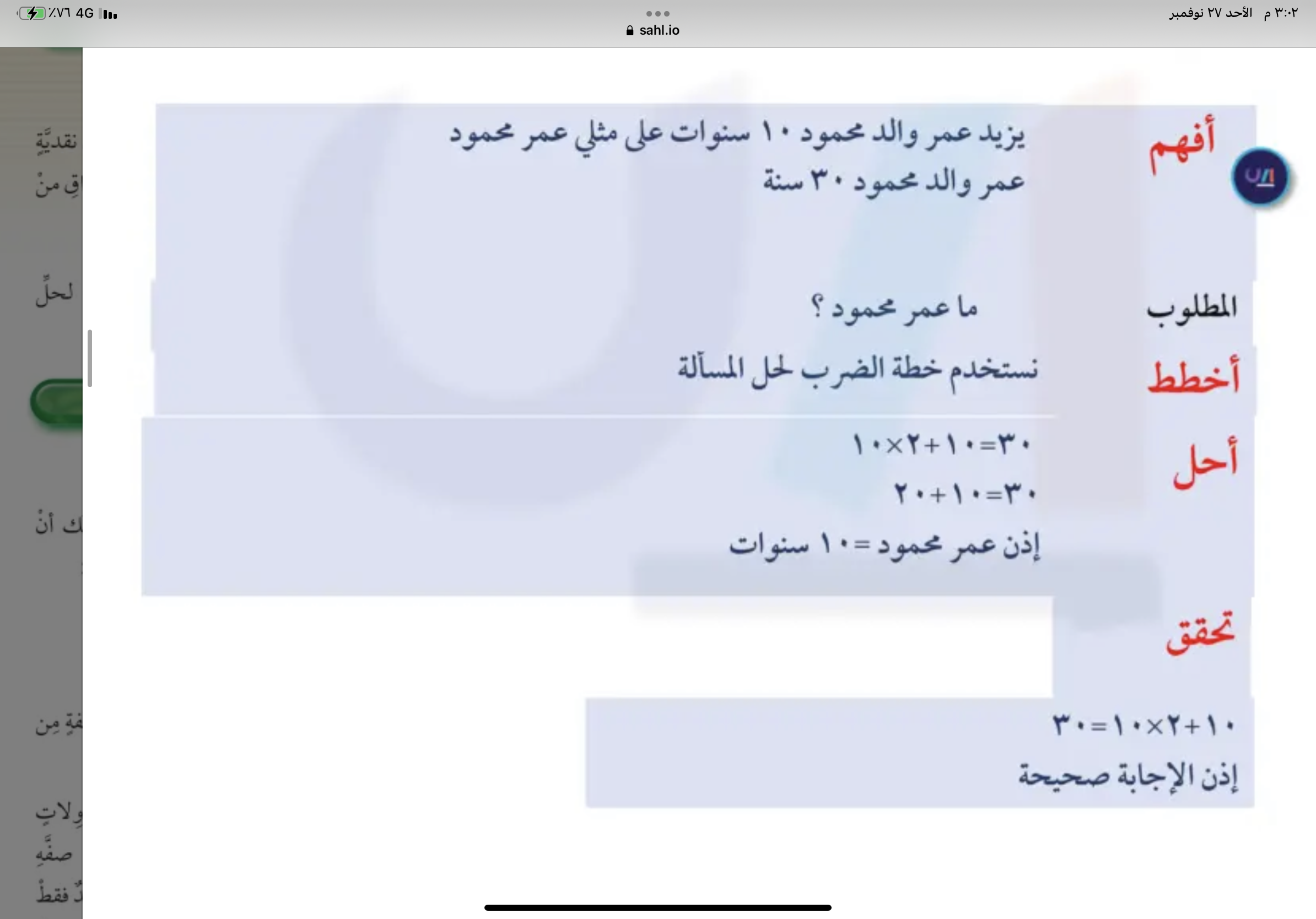 افهم
خطط
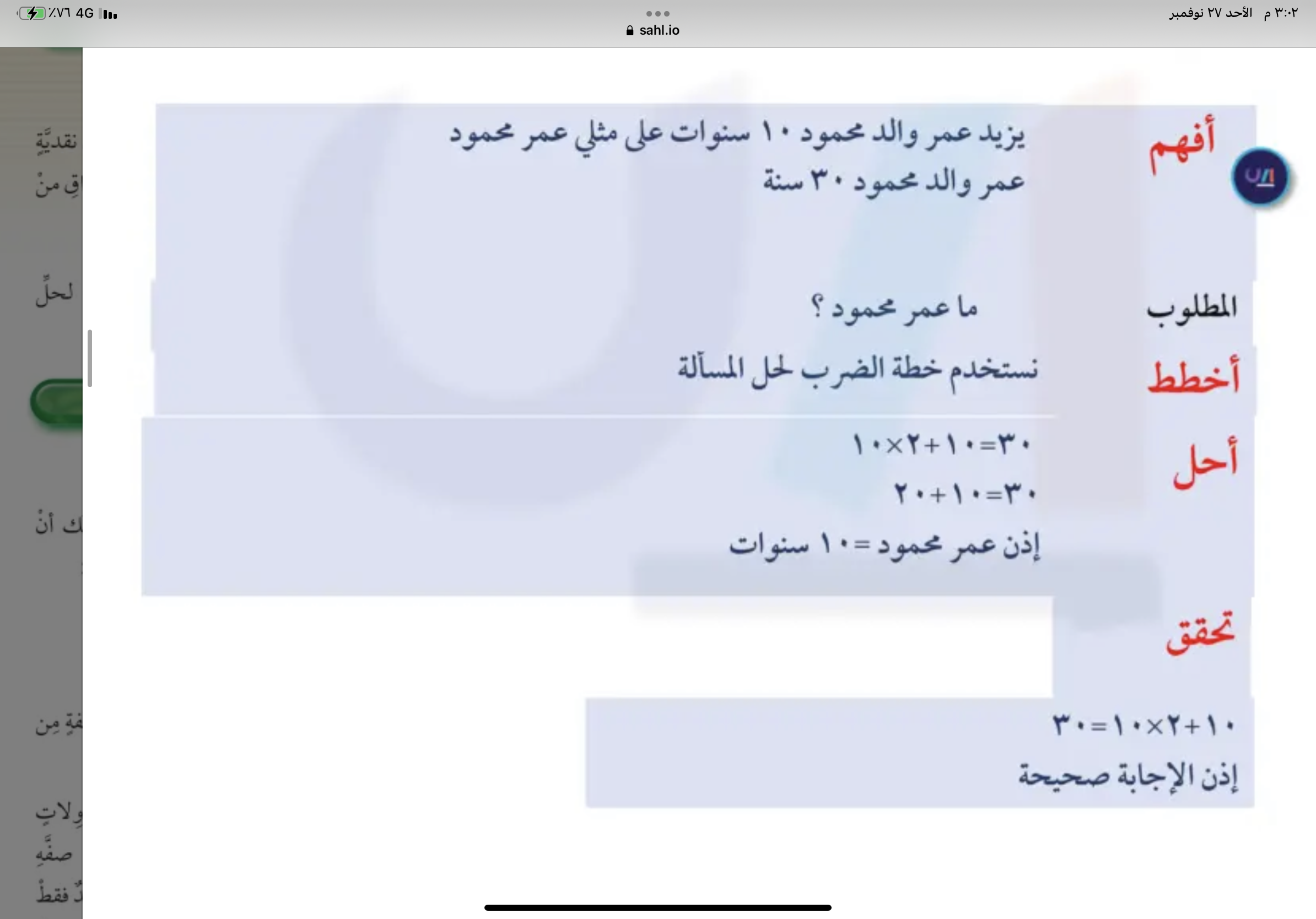 مسألة٨
مسألة  ٦
الواجب
المقدمة
٥
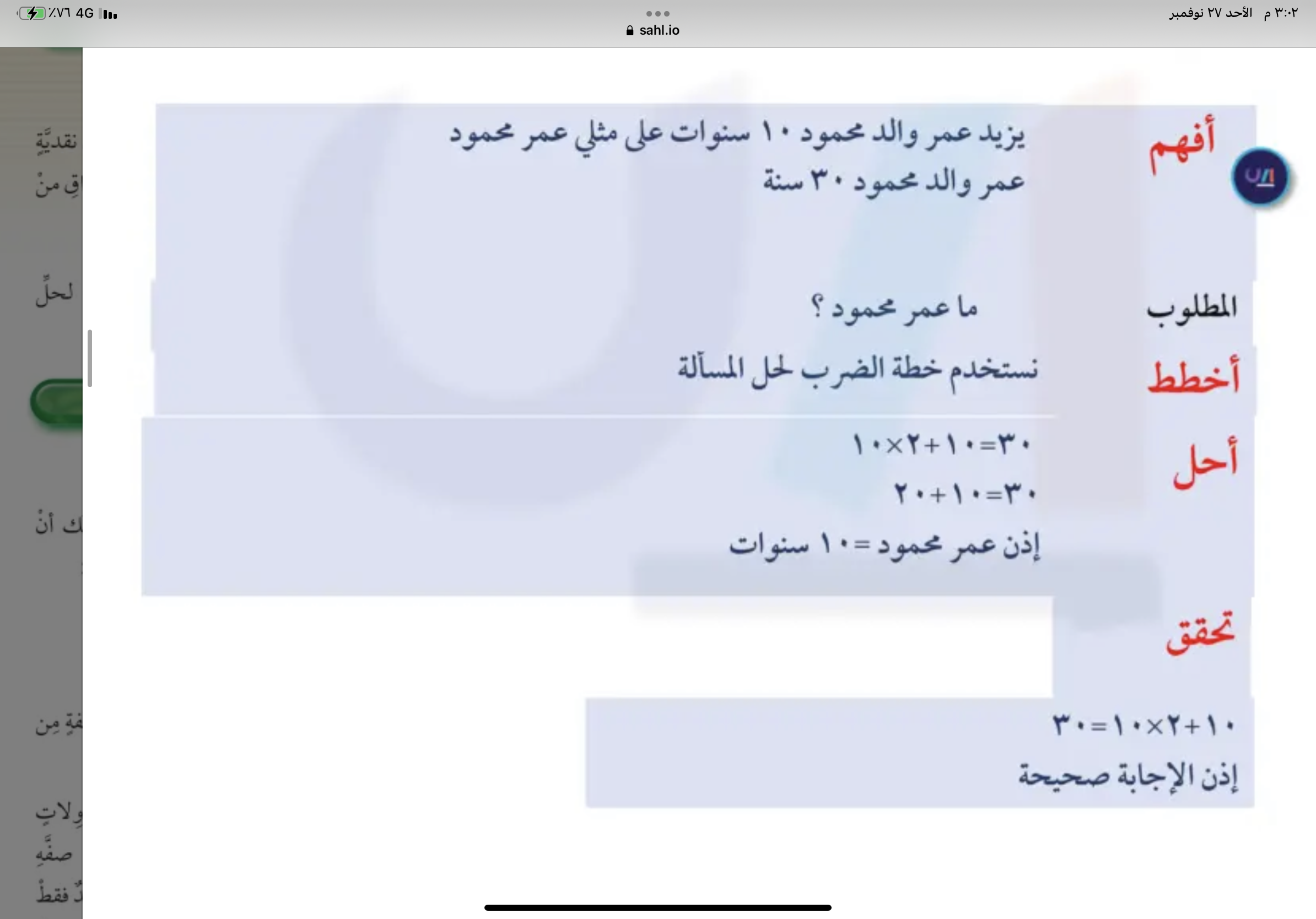 حل
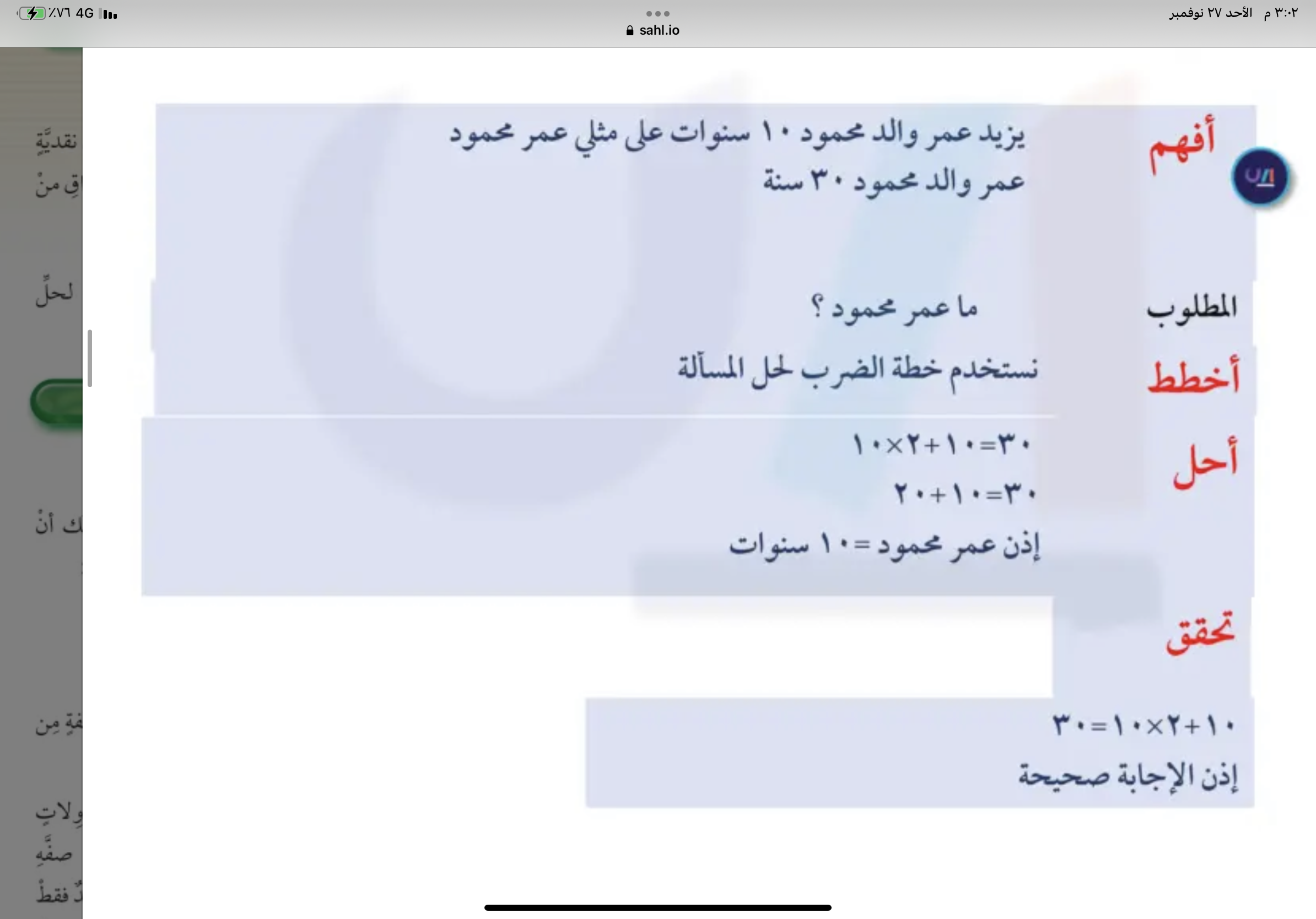 تحقق
مسألة٥
الواجب
المقدمة
مسألة ٨
الحل
٦
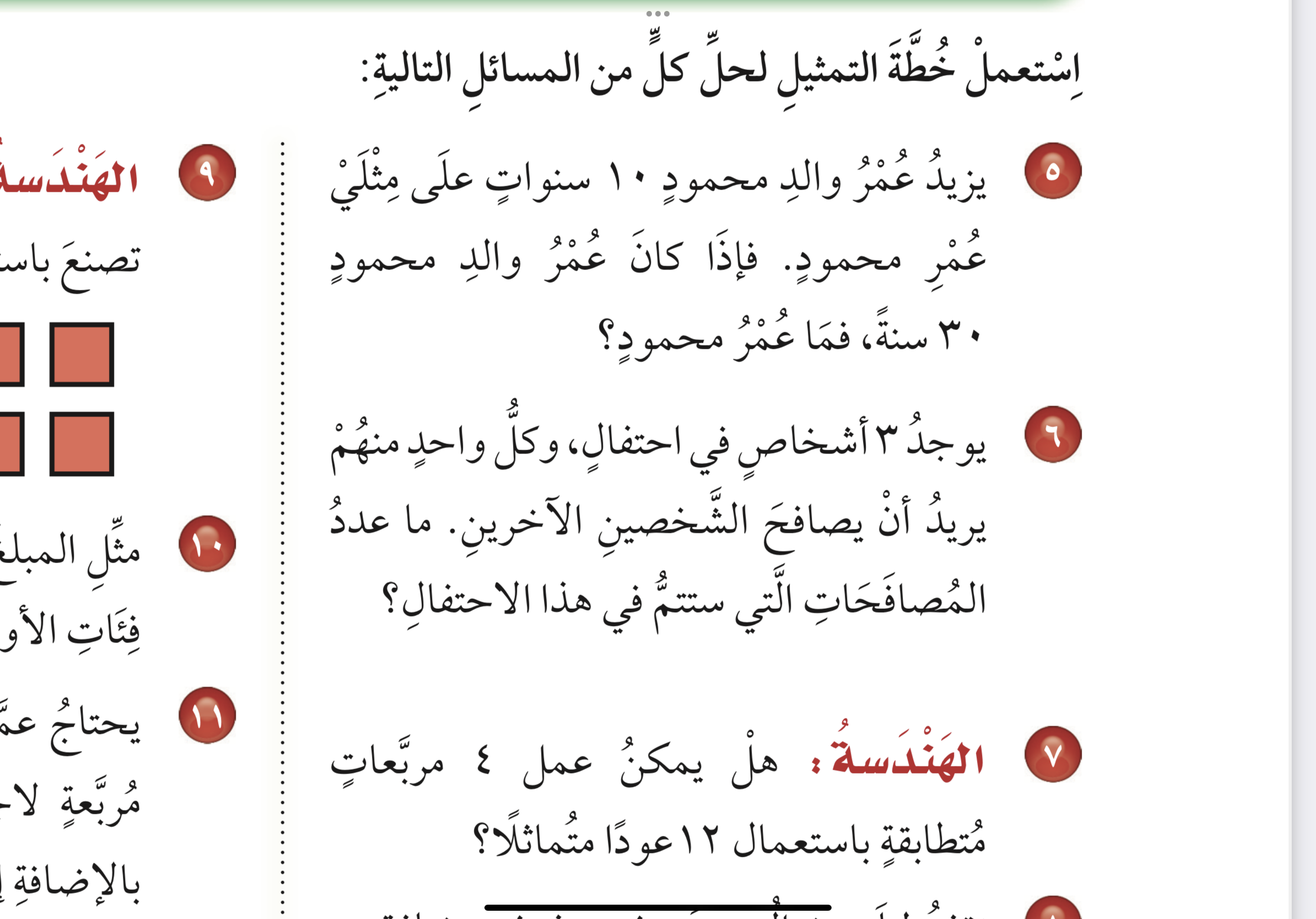 مسألة ٥
الواجب
المقدمة
مسألة ٨
٦
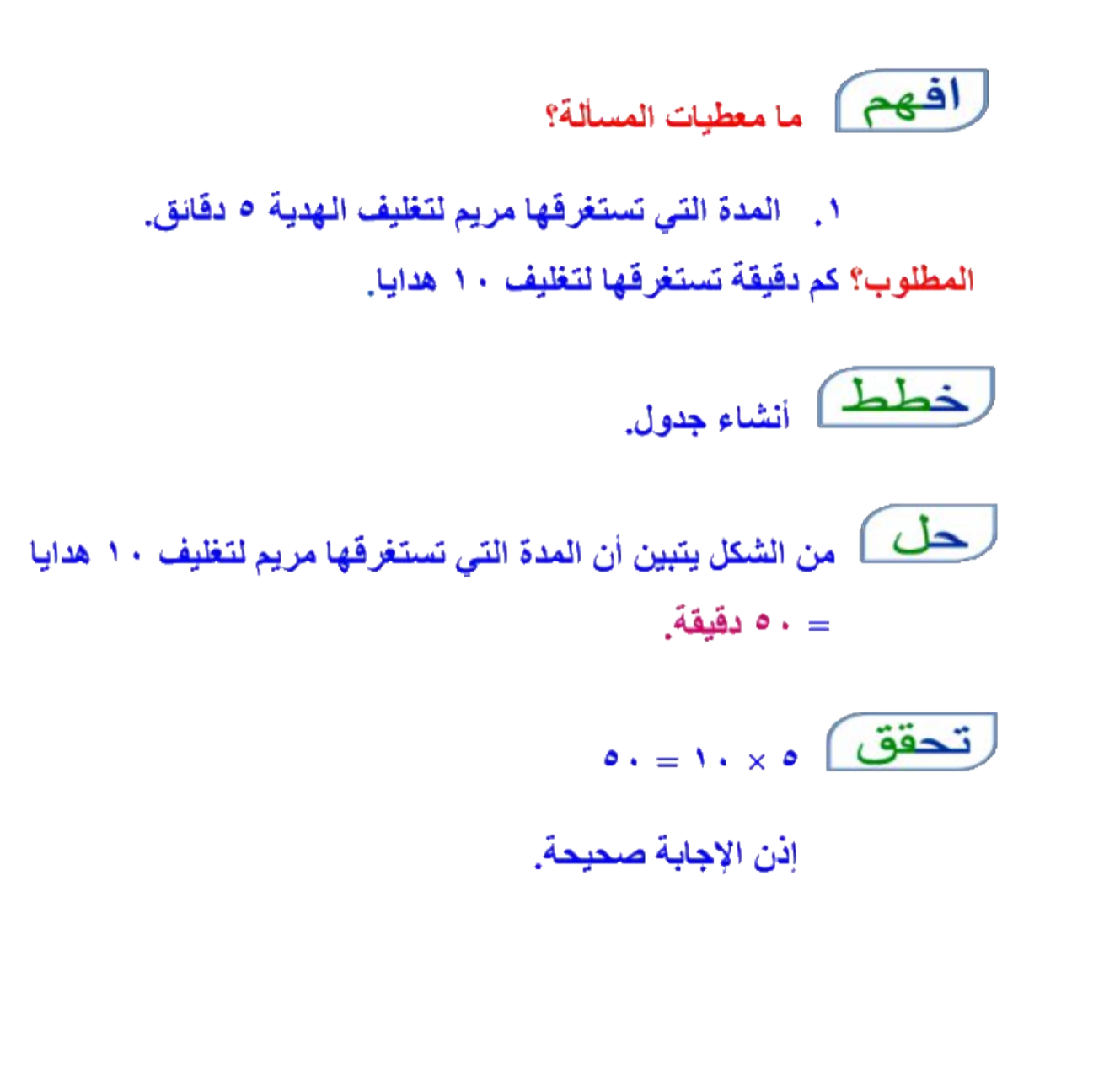 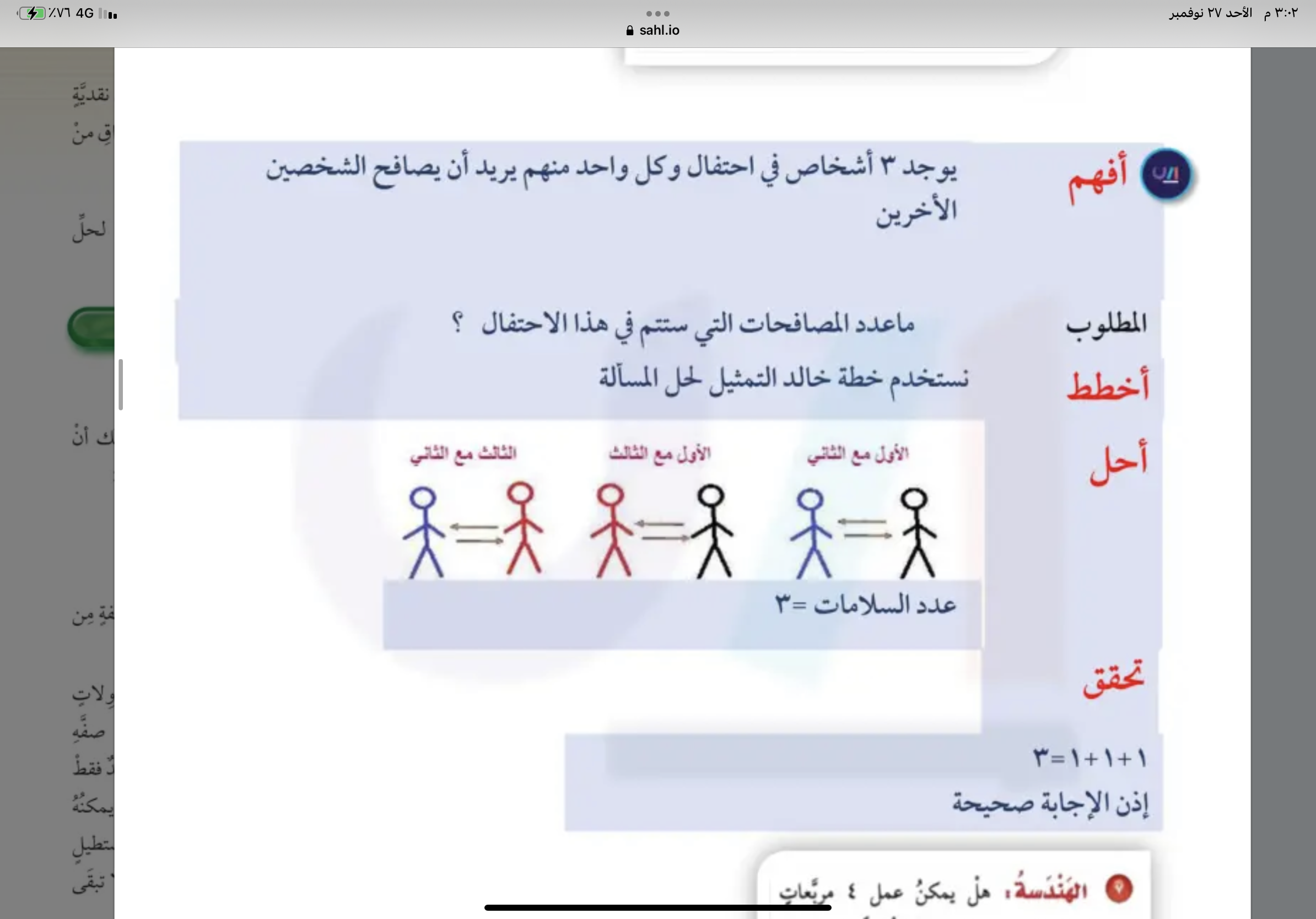 افهم
خطط
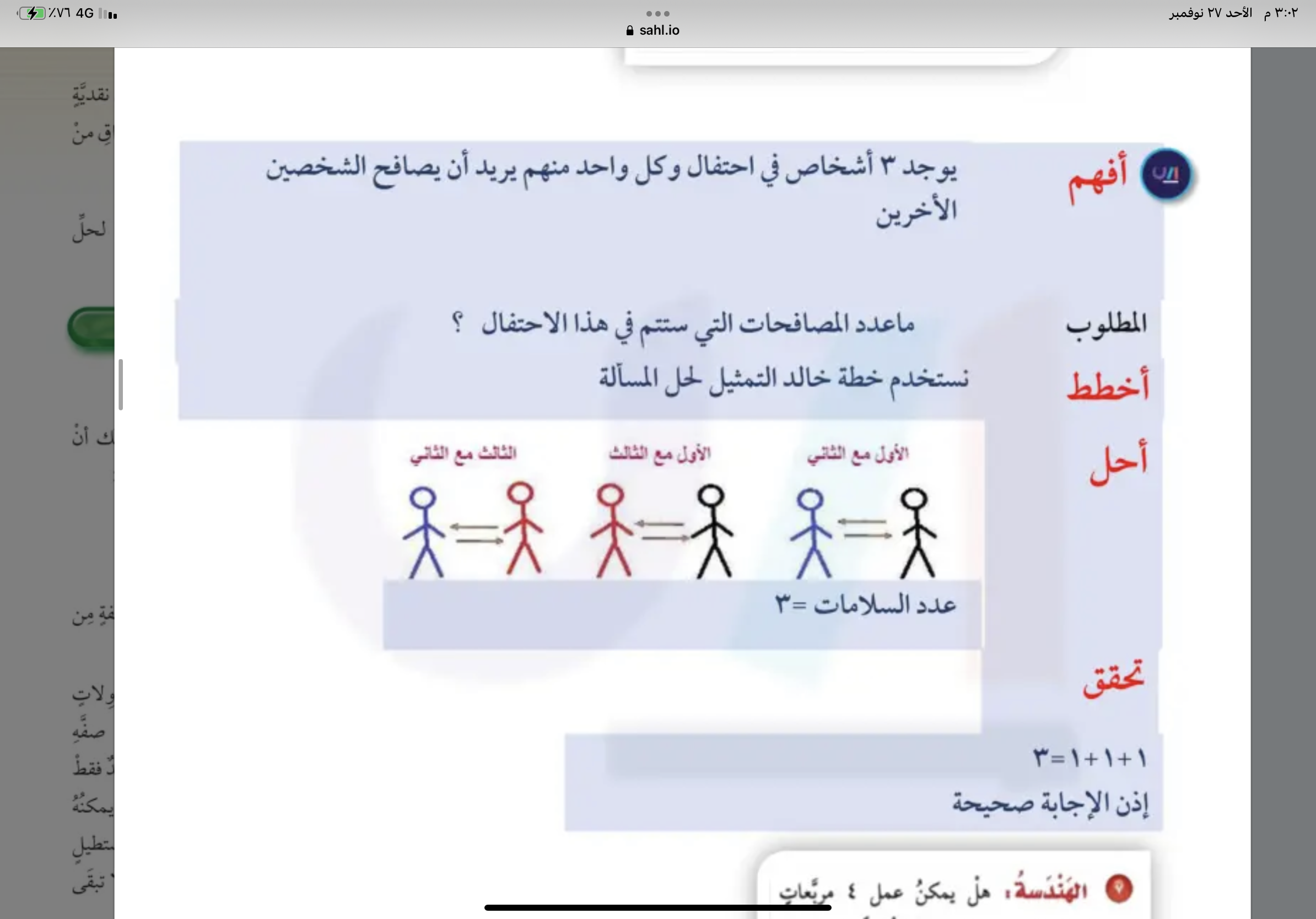 مسألة  ٥
الواجب
المقدمة
مسألة ٨
٦
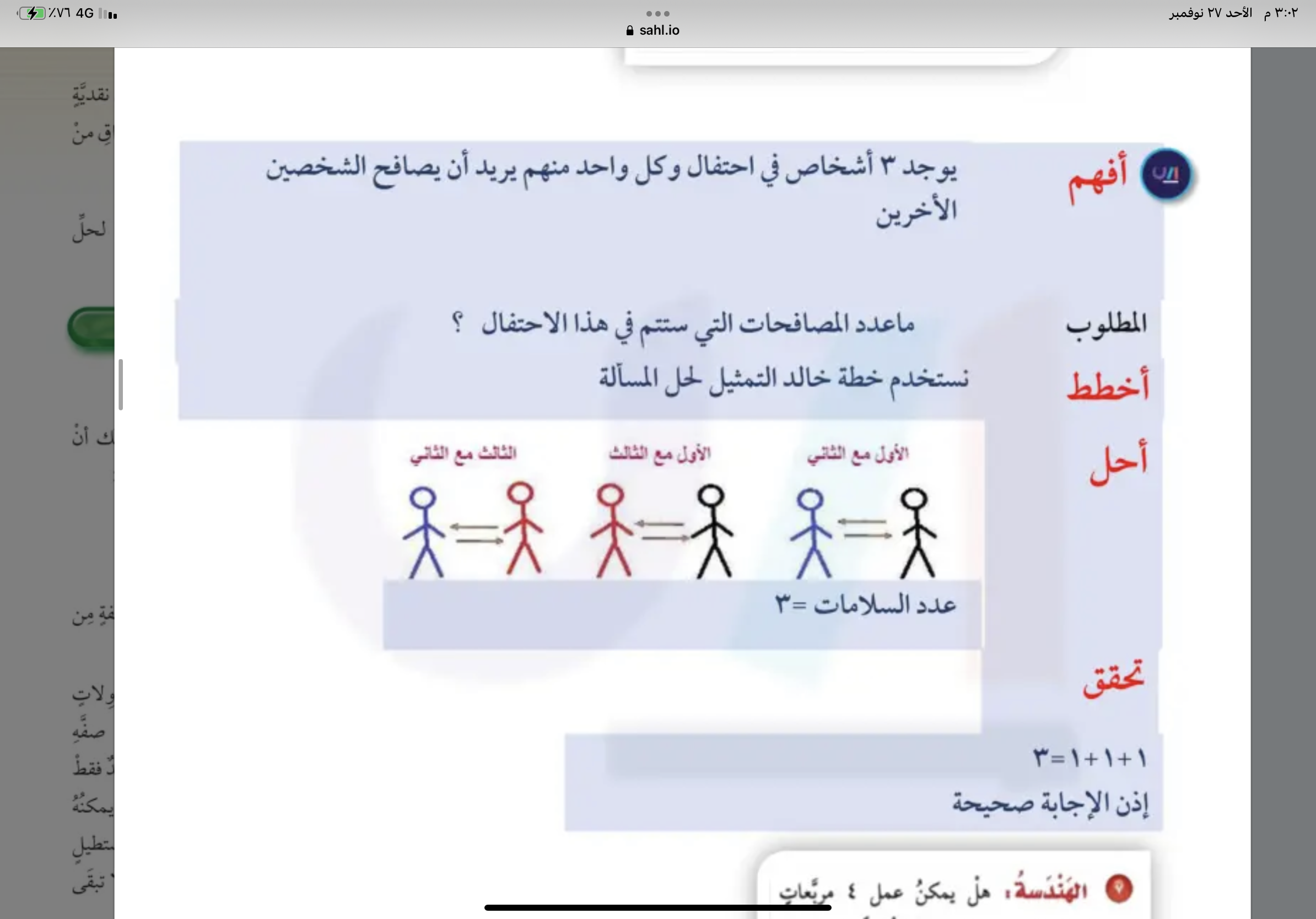 حل
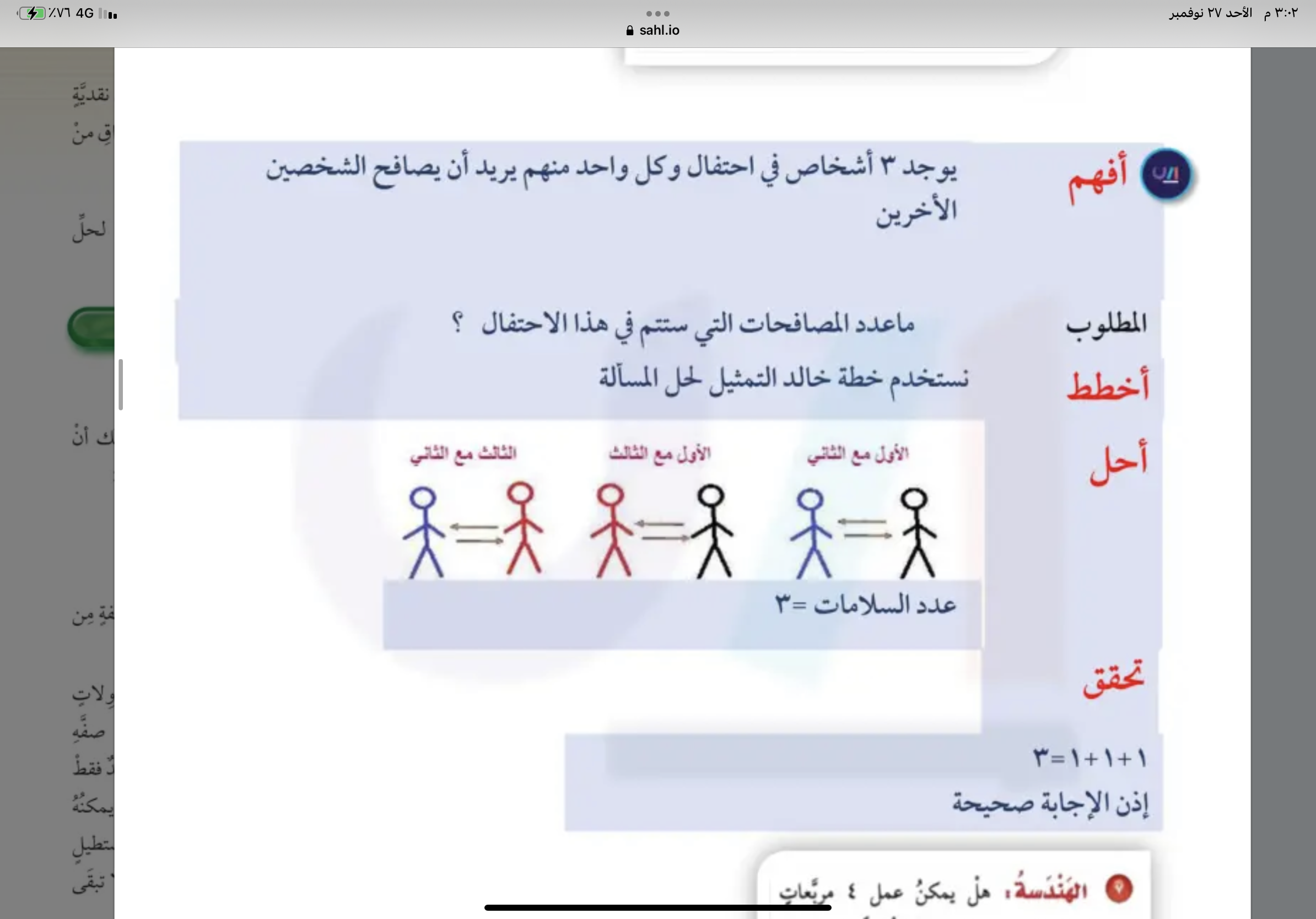 تحقق
مسألة  ٥
مسألة  ٦
الواجب
المقدمة
الحل
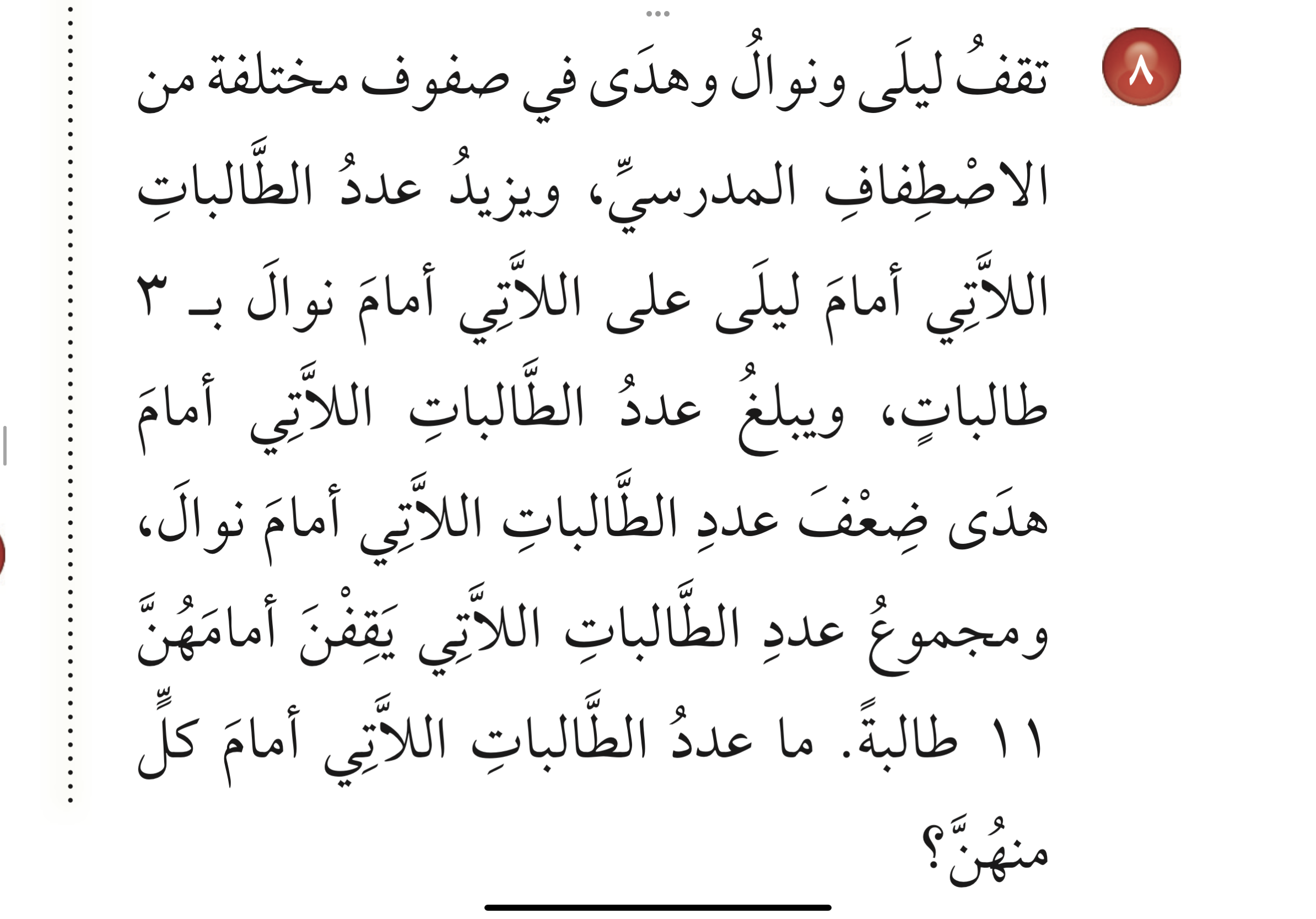 ٨
مسألة ٥
مسألة  ٦
الواجب
المقدمة
٨
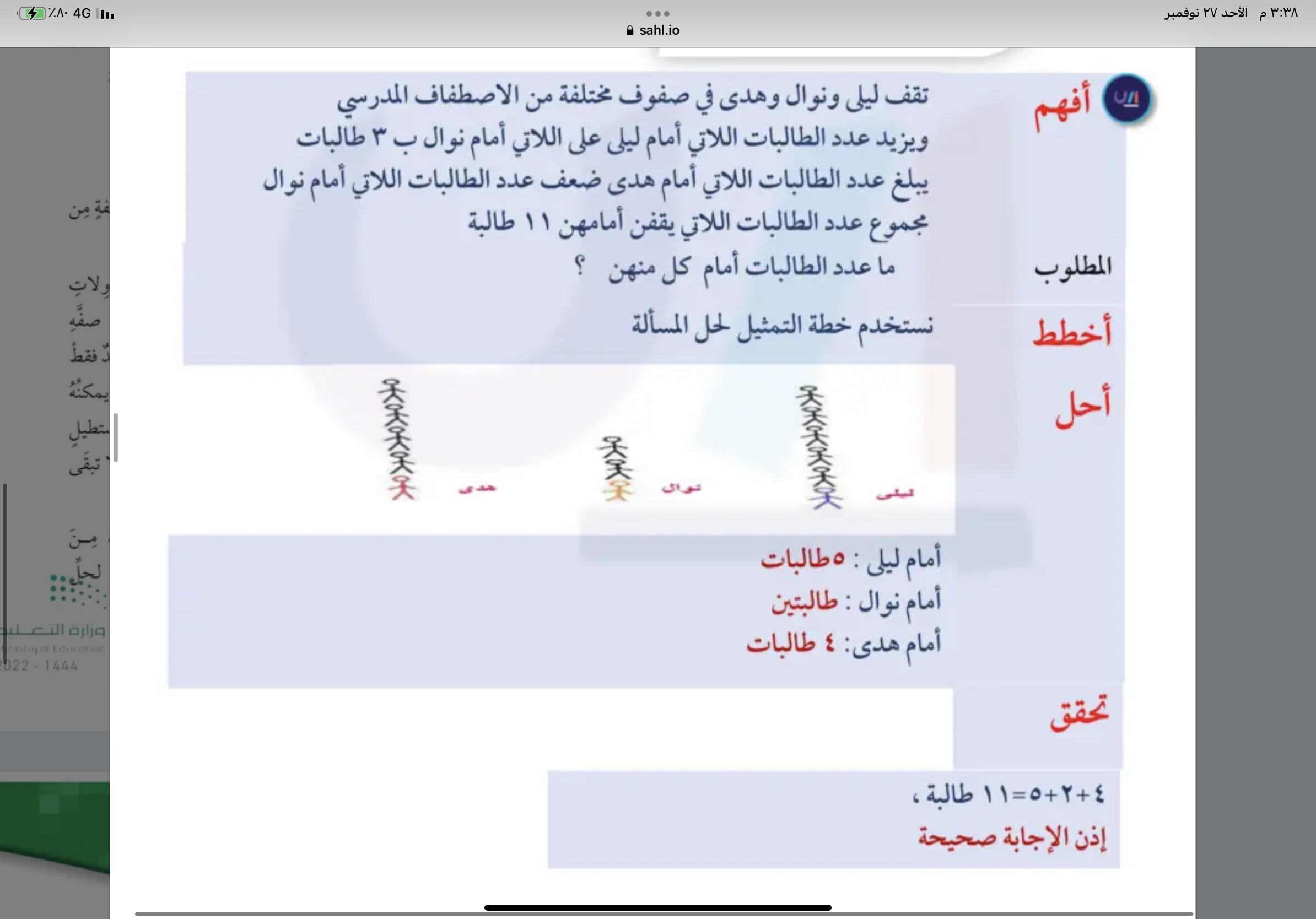 افهم
خطط
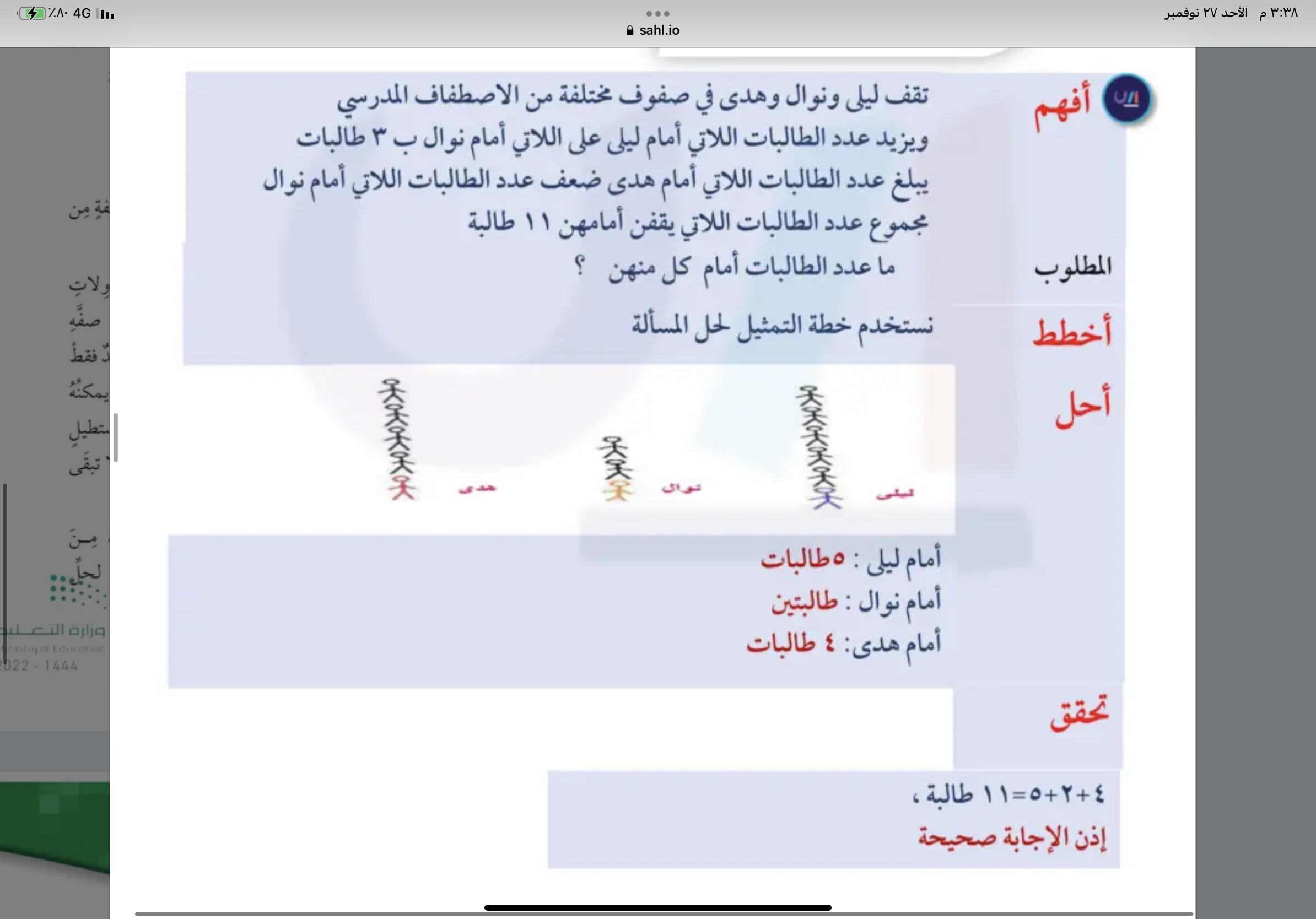 مسألة  ٥
مسألة  ٦
الواجب
المقدمة
٨
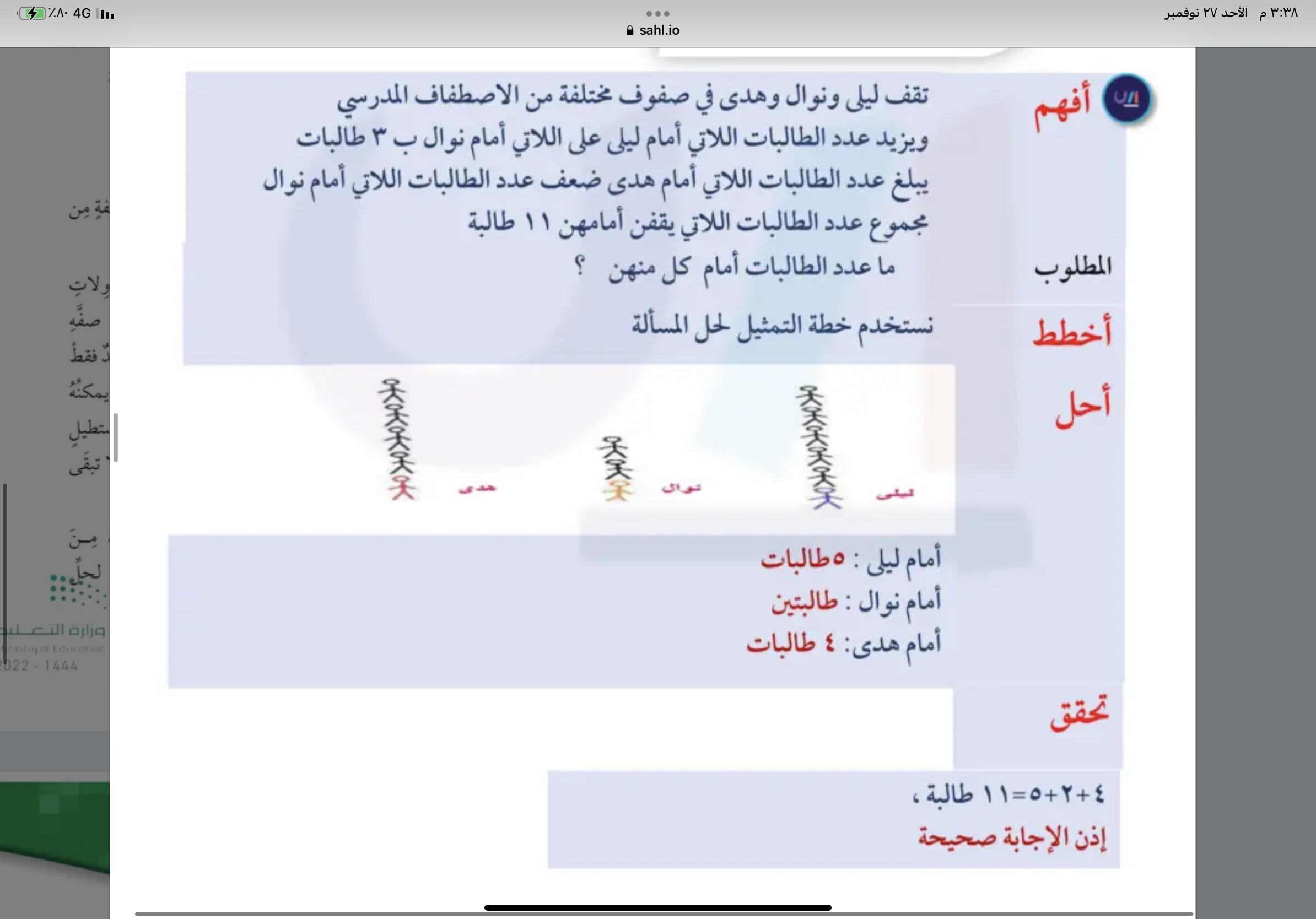 حل
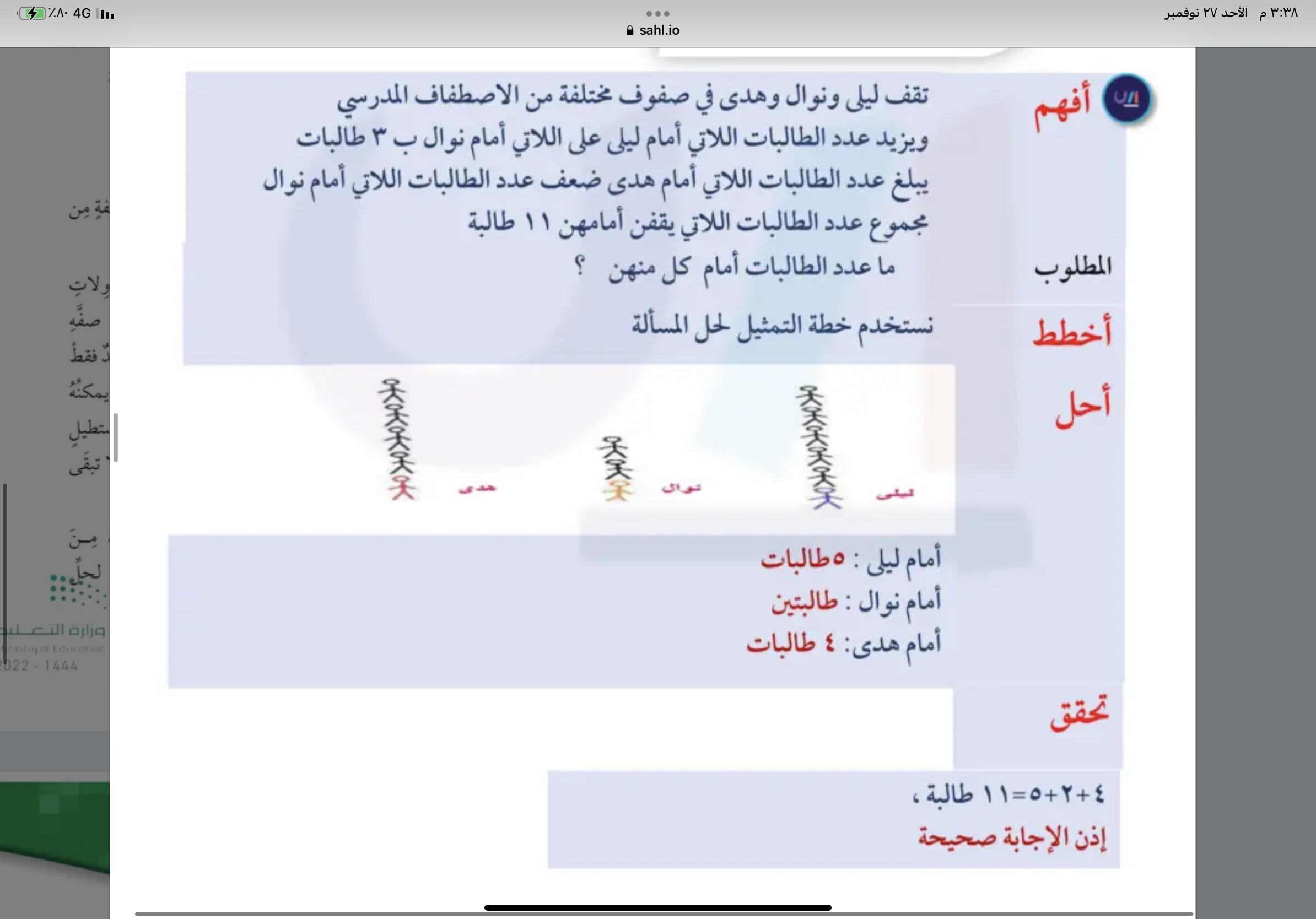 تحقق
الواجب
مسألة  ٥
مسألة  ٦
المقدمة
مسألة ٧
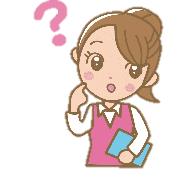 ٥٨
٨ ، ٩
سؤال
صفحة
ختاماً
إنّ النجاح هو محصِّلة اجتهادات صغيرة تتراكم يوماً بعد يوم.